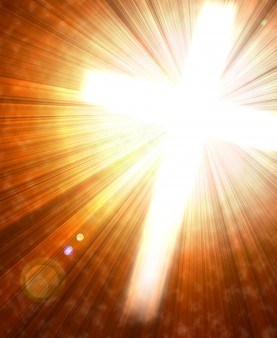 Life in the Son
Walking Daily as a Child of God
Dealing with Sin
Overview
Dealing with Sin in Our Christian Lives
“My little children, these things I write to you, so that you may not sin.  And if anyone sins, we have an Advocate with the Father, Jesus Christ the righteous.”  I John 2:1

Before Sin
During Sin
After Sin
Before Sin
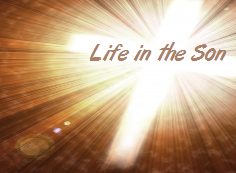 The Road is Hard
Straight, narrow path- Mt 7:13-14
Eye of needle- Mt 19:24, Mk 10:25, Lk 18:25
During Sin
REMEMBER-
Must walk in light to be with God- I John 1:5-7
Two lives are not possible
We must choose God or sin
Before Sin
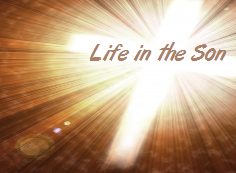 Temptations Will Come- I Pet 5:8
From the beginning- Adam & Eve, Moses, Peter
Warning- watch & pray, decide & flee- Mt 26:41, I Cor 10:13-14, James 1:12-14, Rom 6:11-12
Thought- What sins are you really facing?
During Sin
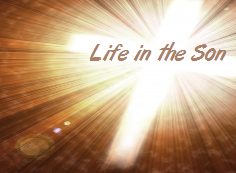 Eternity is Real
Lazarus and the rich man
Must continue in good- John 3:15, 3:36, Rom 2:6-11
God will judge the secrets of men- Rom 2:16
Must cleanse from all sin- 2 Cor 7:1
During Sin
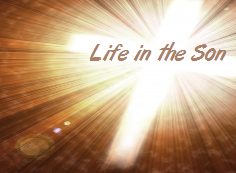 Judgment Will Happen
Not oppressive or burdening- a fact, a goal
God gave us a plan, a path, promises-
Advocate in Jesus- I John 2:1-2 2
Jesus destroyed the works of the devil- I John 3:8-9
Set free from sin- Rom :18
After Sin
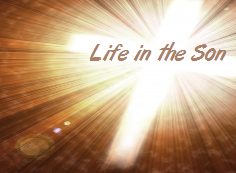 Forgiveness
Necessary- Rom 3:23
Given- God to Israelites, God to us
We must forgive others- Mark 11:25-26
Life is short- James 4:14
We must ask for forgiveness- I John 1:9
Pray for our thoughts, not just actions
After Sin
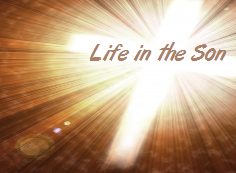 Thought- Is it easier to forgive others or ourselves?
May depend on the sins
Thought- Why forgive ourselves?
Moving on from sin- Paul
Worked harder- I Cor 15:9
To move forward, to learn, to grow, to teach
Consequences
God does	
Are we smarter than God?
After Sin
Thought- Are you focusing on the “can do’s” vs the “can’t because I’m a Christian”
Make a list-which list is easier to make?
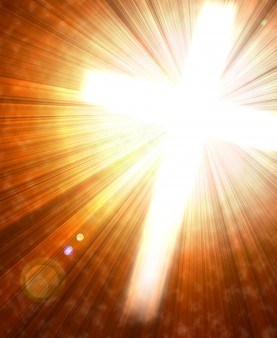 Summary
Strive to live right 
Know can repent 
ASK forgiveness and BE forgiven
Don’t use it as fall back